PUBLIC CONSULTATION ON THE DRAFT FLOOD RISK MANAGEMENT PLANS
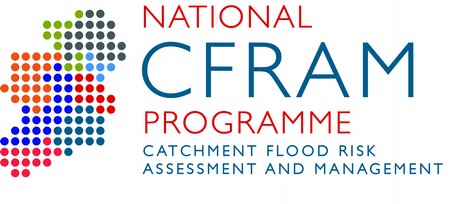 Office of Public Works
South Dublin County Council // 17th October 2016
FLOOD RISK MANAGEMENT PLANS
Purpose of Presentation
Plan Structure and Content
Recommendations for SDCC
Consultation Process
Scheme Implementation
Purpose of Presentation
CFRAM Study
Largest study of its kind undertaken in this country
Extensive Survey
Data Collection
Computer Modelling
Consultation
Draft Plans
     Road map to manage flood risk in Ireland
     Seeking submissions from Councils & Public
FLOOD RISK MANAGEMENT PLANS
Purpose of Presentation
Plan Structure and Content
Recommendations for SDCC
Consultation Process
Scheme Implementation
PLAN STRUCTURE & CONTENT
Vol. I - Plan
Vol. II – Flood Maps
Vol. III – Environmental Assessments (SEA, AA)
PLAN STRUCTURE & CONTENT
Section 4 - Outlines the public / stakeholder consultation and engagement undertaken throughout the National CFRAM Programme and other relevant projects.
Section 5 - Details the existing / potential future flood hazard and risk in areas covered by the Plan
Section 8 - Sets out the options considered for managing flood risk in the area covered by the Plan, and how these were assessed
Section 9 - Provides a summary of the measures proposed in the Draft Plan
FLOOD RISK MANAGEMENT PLANS
Purpose of Presentation
Plan Structure and Content
Recommendations for SDCC
Consultation Process
Scheme Implementation
PLAN MEASURES – HIGH LEVEL
Prevention 
Sustainable Planning and Development (LAs) 
Maintenance of Arterial Drainage Schemes (OPW) / Drainage Districts (LAs) 
Land Use Management Measures 
Preparedness 
Flood Forecasting (OPW/DECLG/Met Eireann)
Emergency Response (LAs, Public, Stakeholders) 
Individual and Community Resilience (LAs, Public, Stakeholders) 
Data Collection (OPW/EPA/LAs/Others)
PLAN MEASURES – LOCAL LEVEL
4 Urban Areas Assessed
Very Low Risk in Baldonnel

Options proposed for Lucan to Chapelizod

Camac & Poddle being progressed by SDCC/DCC
Lucan to Chapelizod – Hard Defences
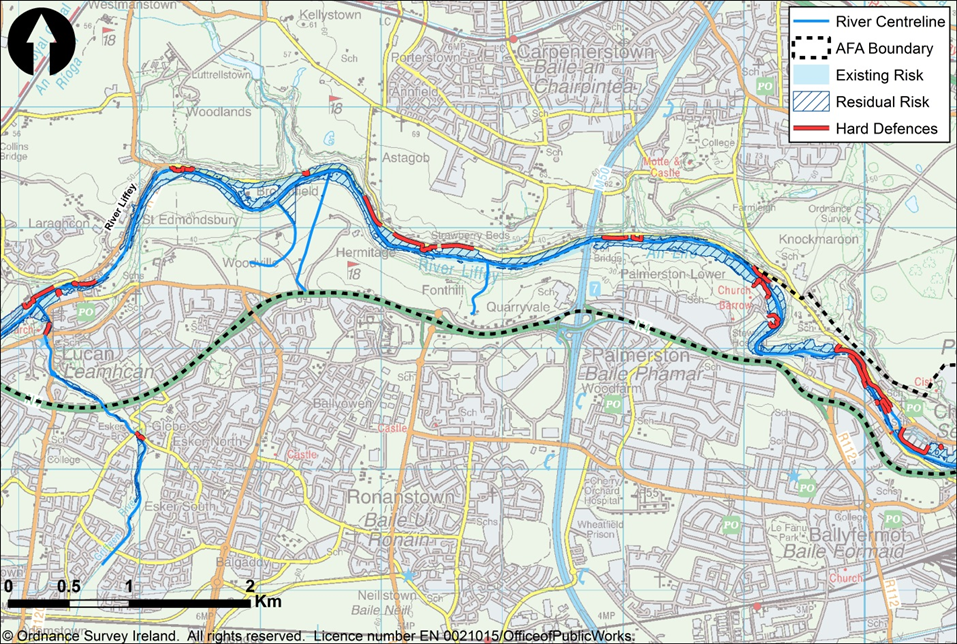 [Speaker Notes: Series of flood embankments and walls. These hard defences would protect to the 1% AEP flood event with an average and maximum height of 1.2m and 2.9m respectively and a total of 3.019km of wall and a total of 2.103km of embankment. The UoM09 Plan and Preliminary Options Report will have further details on the options considered and the assessment process both will be available on-line in due course.]
FLOOD RISK MANAGEMENT PLANS
Purpose of Presentation
Plan Structure and Content
Recommendations for SDCC
Consultation Process
Scheme Implementation
Consultation Process
Project-Level
 Eastern Steering Group
 Eastern Progress Group
 Stakeholder Group

National
 National Steering Group
 National Stakeholder Group
 National Technical Coordination Group
[Speaker Notes: Consultation throughout the process with input from Fingal Co.Co. engineers at all stages. There’s already been consultation at the flood mapping and options stage where members of the public and the local authority could provide feedback and have their say on the work that’s being done.]
DRAFT FLOOD RISK MANAGEMENT PLANS
Completion of Draft Plans

Finalisation of Draft FRMPs

Submit to Minister (DPER) for Approval

Submit to Councils for Adoption
Prioritisation of Measures
PUBLIC CONSULTATION DAYS
County Library Tallaght
1st November 2016

Lucan Library
2nd November 2016
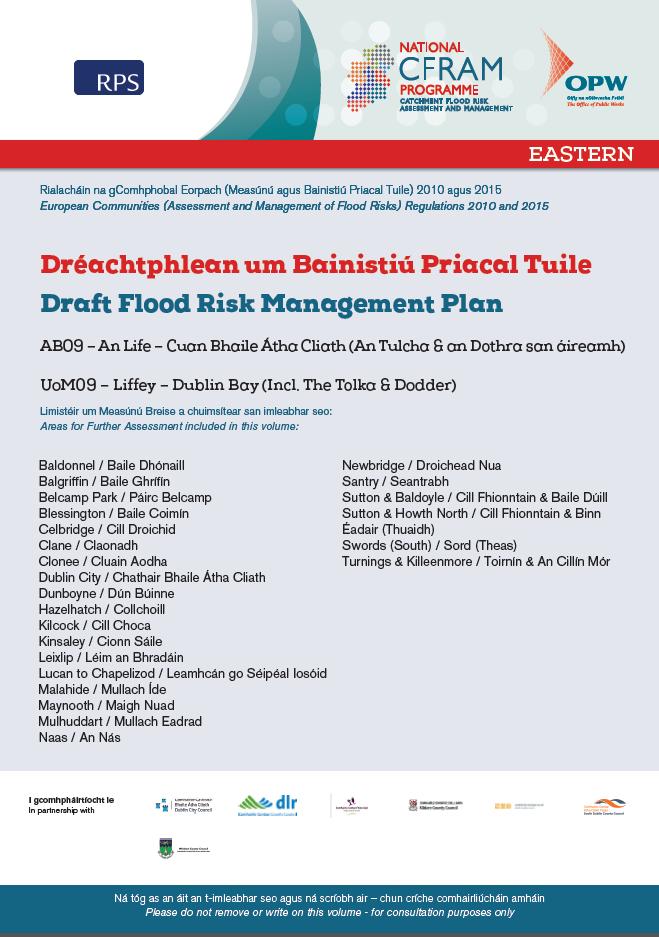 [Speaker Notes: PCD’s will be held on the 1st November & 2nd November.  OPW & RPS staff will be in attendance to talk people through the plans and making a submission.]
PLAN CONSULTATION DEADLINES
Note: The Strategic Environmental Assessment (SEA) and Natura Impact Statement (NIS) are also subject to Consultation – (Article 13 of S.I no 435 of 2004)
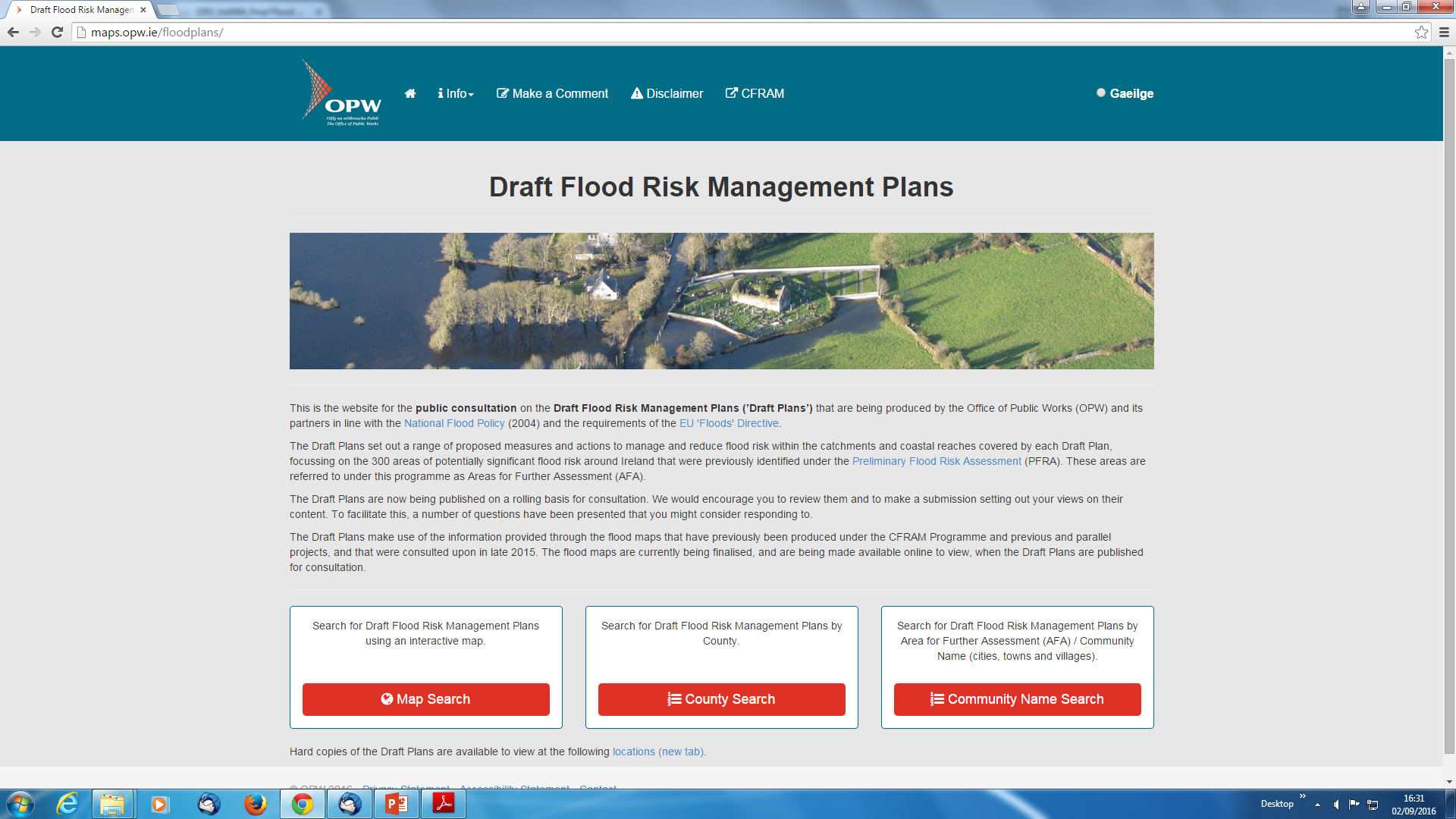 www.opw.ie/floodplans
FLOOD RISK MANAGEMENT PLANS
Purpose of Presentation
Plan Structure and Content
Recommendations for SDCC
Consultation Process
Scheme Implementation
IMPLEMENTATION
Final FRMPs:
Prioritised National Programme of Measures, Including Responsibility for Implementation and Funding
€430m for Implementation 2016 - 2021
Review of FRMPs - 2021
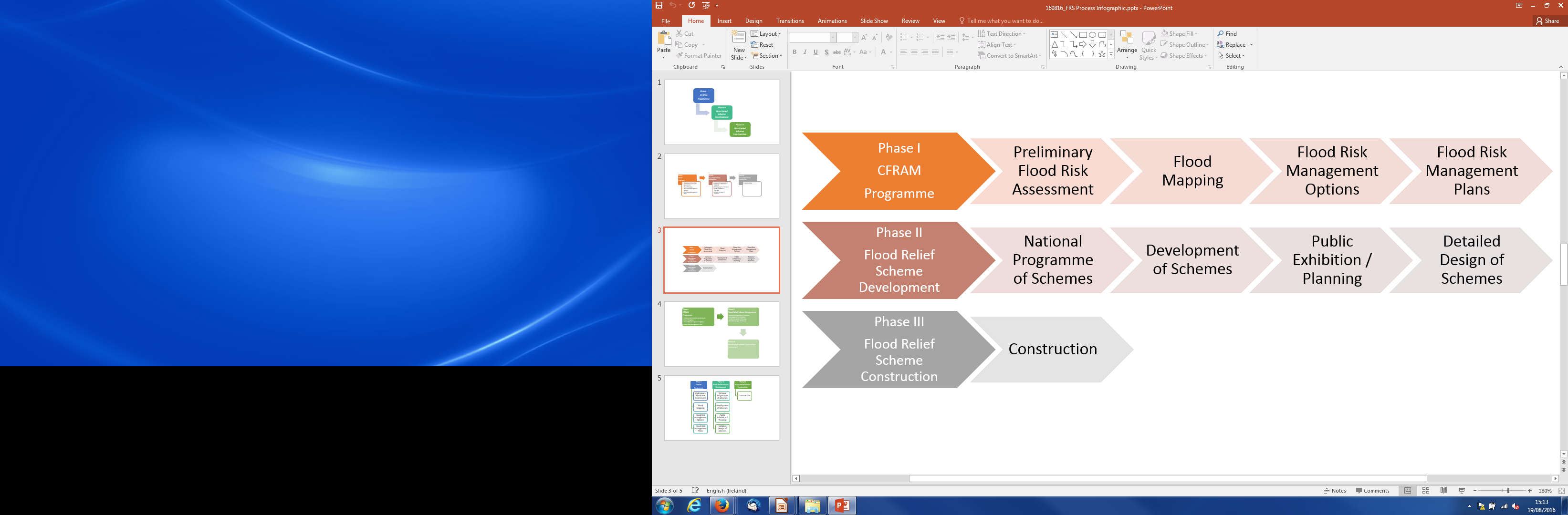 FLOOD RISK MANAGEMENT PLANS
Available to view at:
Local Authority Offices  //  Www.opw.ie/floodplans
Queries to:
046-942-6039  //  DraftPlans@opw.ie
Submissions to:
Draft Flood Plans Consultation, Engineering Services, OPW,
Jonathan Swift St., Trim, Co. Meath, C15 NX36
DraftPlans@opw.ie